ECpE Department
EE 303 Energy Systems and Power ElectronicsPower Flow
GRA: Prashant Tiwari
Advisor: Dr. Zhaoyu Wang
1113 Coover Hall, Ames, IA
wzy@iastate.edu
Power Flow Analysis
The power flow problem is a very well-known problem in the field of power systems engineering, where voltage magnitudes and angles for one set of buses are desired, given that voltage magnitudes and power levels for another set of buses are known.

 A power flow solution procedure is a numerical method that is employed to solve the power flow problem. 


The power flow solution contains the voltages and angles at all buses, and from this information, we may compute the real and reactive generation and load levels at all buses and the real and reactive flows across all circuits. 


The above terminology is often used with the word “load” substituted for “power,” i.e., load flow problem, load flow solution procedure, load flow program, and load flow solution.
2
ECpE Department
Terminologies
3
ECpE Department
Terminologies
4
ECpE Department
Terminologies
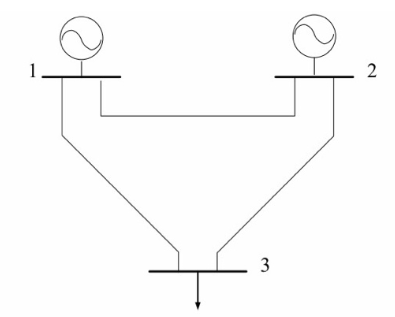 The figure represents the one-line diagram of 3- Bus System.

Minimum set to define a network is voltages.
Given a set of power injections & voltages, for all buses find voltage angle and magnitudes.
5
ECpE Department
Terminologies
6
ECpE Department
Terminologies
We define a positive injection as one where power is flowing from the element into the bus (i.e., into the network); a negative injection is then when power is flowing from the bus (i.e., from the network) into the element.
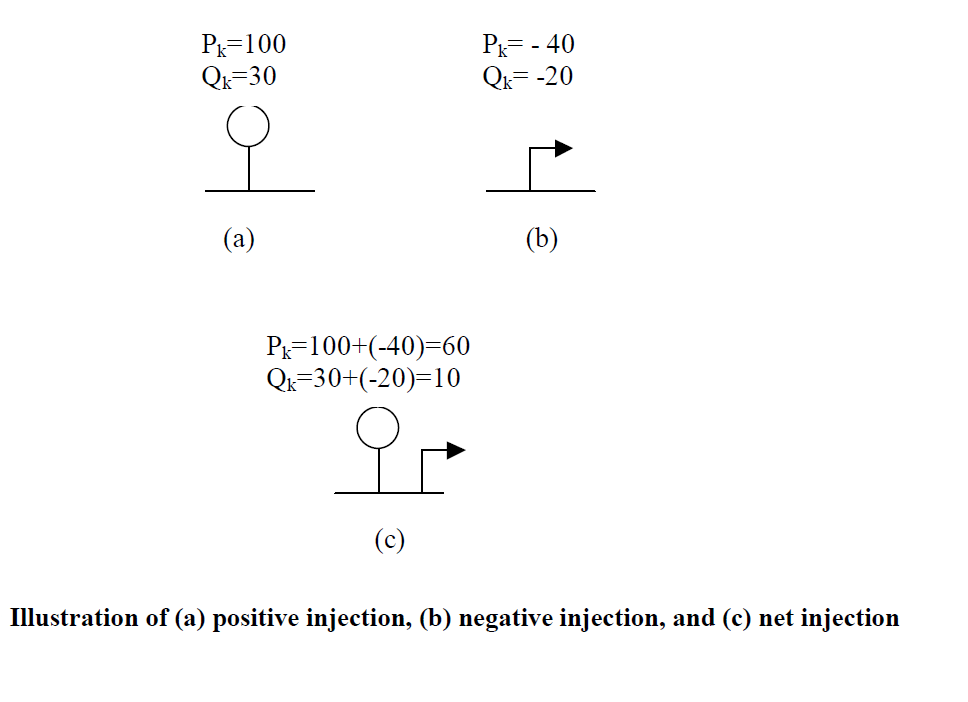 7
ECpE Department
Terminologies
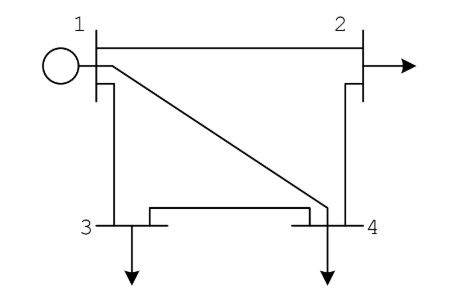 8
ECpE Department
Network Matrix – Admittance Matrix
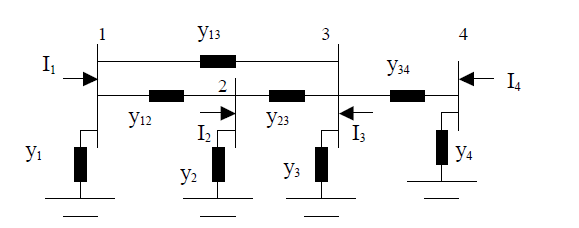 9
ECpE Department
Contd…
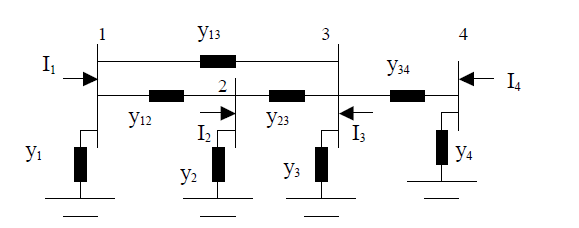 Using KCL in above figure, we get,
In general form, we can write,
10
ECpE Department
Contd…
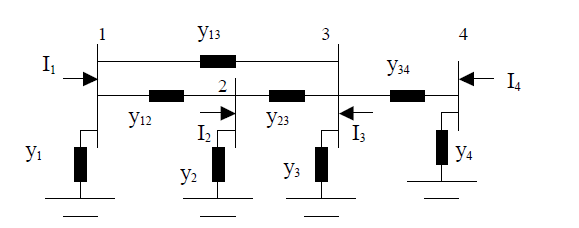 Similarly, we can develop the current injections at buses 2,3, and 4 as:
11
ECpE Department
Contd…
12
ECpE Department
Contd…
13
ECpE Department
Example: Find Admittance Matrix.
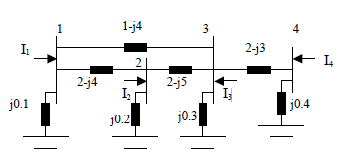 The admittance matrix is:
14
ECpE Department
Power Flow Equations
15
ECpE Department
Power Flow Equations
Net Power Injection
16
ECpE Department
Power Flow Equations
17
ECpE Department
Power Flow Equations
18
ECpE Department
Power Flow Equations
How to solve the Power Flow Equations??
19
ECpE Department
Power Flow Equations
How to solve the Power Flow Equations??
The Power Flow equations are solved by using iterative methods. The most commonly used iterative methods are:

Gauss Seidel Method
Newton-Raphson Method
20
ECpE Department
Power Flow Equations
21
ECpE Department
Gauss Iteration
22
ECpE Department
Example
23
ECpE Department
Power Flow : Gauss Iteration Method
24
ECpE Department
Example
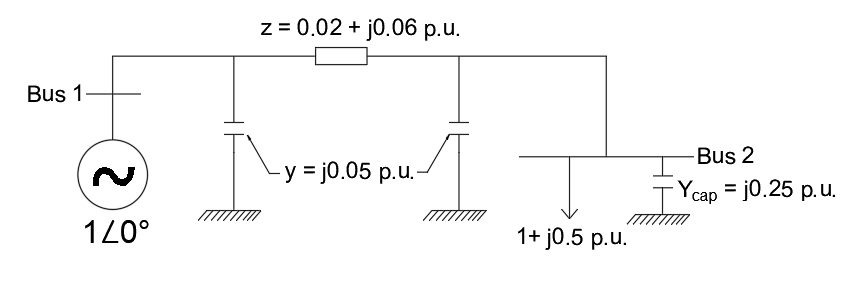 Solution:
Bus 1 is a swing bus
25
ECpE Department
Contd…
26
ECpE Department
Contd…
27
ECpE Department
Contd…
Now,
28
ECpE Department
Gauss Method with Multiple Bus
Note, these are Gauss Iterations
29
ECpE Department
Contd…
Gauss - Seidel Iteration: Immediately use the new voltage estimates
30
ECpE Department
Advantages/ Disadvantages of Gauss Method
Advantages
Each iteration is relatively fast
Computational burden is relatively low
easy to program.

Disadvantages

Has the tendency to miss solutions, especially for large systems
Need to compute using complex numbers.
31
ECpE Department
Newton – Raphson Method
32
ECpE Department
Example
Solution,
33
ECpE Department
Contd…
34
ECpE Department
Multi – Variable N-R method
.
.
.
35
ECpE Department
Contd…
In Matrix Form:
n x n  matrix of partial derivativesAlso called as Jacobian Matrix (J(x))
36
ECpE Department
Contd…
So,
37
ECpE Department
Example:
where
Solution,
38
ECpE Department
Contd…
39
ECpE Department
Load Flow Analysis: N-R Method
40
ECpE Department
Contd…
End while
41
ECpE Department
Contd…
42
ECpE Department
Contd…
43
ECpE Department
Thank You!
44
ECpE Department